Emotional control
情绪控制与积极的心态
主讲人：PPT营
培训时间：20XX年XX月
林肯的故事
https://www.ypppt.com/
《林肯的故事》
《林肯的故事》内容简介:林肯(1809-1865)，美国总统(1861-1865)。他出身贫寒，小时候随父亲开荒度日，后来做过雇农、船夫、小店员。艰苦的生活锻炼了他的意志，培养了他正直廉洁的品质。他长期生活在劳动人民中间，深刻了解民众的疾苦，同情黑奴的悲惨遭遇。他参加政治活动后，一直为争取黑人的自由和废除奴隶制而奋斗，因此受到了广大民众的拥护。
MORE.
谁偷走了你的微笑
情景1
令我头痛的是，不该我负的责任却算到我的帐上，好像是我的过错似的。要是我说这不关我的事，谁都不信，他们都疯了。但是这的确不关我的事。
工作中的烦恼偷走了你的微笑
谁偷走了你的微笑
情景2
我工作的时候，那些对我的工作不懂的人对我瞎指挥，这些人中既有我的客户也有我的上司，真烦人，我又不能争辩。有时，他们甚至都不知道自己在要求什么。
人际关系偷走了你的微笑
谁偷走了你的微笑
情景3
今天真倒霉，早上起床的时候，儿子不肯去幼儿园，上班的路上又塞车，紧赶慢赶还是迟到了，偏偏又被上司撞上，结果挨了一顿克，你说倒霉不倒霉，我都想哭了。
生活的琐事偷走了你的微笑
互动游戏
请在一张纸上写下你所遇到的一件让你烦恼和生气的事情。
烦恼怒气从何而来?
在刚才的游戏中我们有没有注意到:
我们有没有意识到:
我们绝大多数人的都把烦恼和怒气的原因归结在他人的身上?
烦恼很可能最根本的原因是我们自己！
Emotional control
境由心造
烦恼的起因
一切烦恼皆源“欲”
喜欢的就想占有
讨厌的就会排斥
患得患失，烦恼就来了。
怎样防止别人让你烦恼？
感恩
宽容
乐观
淡泊
怎样防止别人让你烦恼？——感恩
我感谢批评我的人，是他/她让我看到了自己的不足有了前进的动力。
我感谢妒嫉我的人，是他/她让我明白了为什么要谦逊。
我感谢鄙视我的人，是他/她让我立誓发奋图强学有所成。
我感谢仇恨我的人，是他/她让我变得坚强并且明白了友谊的珍贵。
怎样防止别人让你烦恼？——宽容
我原谅他/她，因为他/她现在的理智已经被情绪
控制住了。
我原谅他/她，因为他/她还太年青，不够成熟。
我原谅他/她，因为我不能和他/她一样平凡。
我原谅他/她，因为他/她又给我提供了一次练习控制情绪的机会。
[Speaker Notes: https://www.ypppt.com/]
怎样防止别人让你烦恼？——乐观
我没有得到我要的，我一定得到更好的。
过去不等于现在，更不等于未来。
塞翁失马，焉知非福。
不求一步登天，但求每天进步一点。
怎样防止别人让你烦恼？——淡泊
我虽没有太多的财富，但我有健康。
我虽没有太大的权力，但我可以选择好心情。
我虽没有太高的职位，但我有自信和尊严。
我虽没有太高的学历，但我有一技之长。
我虽没有太多的朋友，但我有书本和知识。
好事不强求，坏事不拒绝
化解烦恼的方法
化解烦恼1--面对它
化解烦恼2—接受它
化解烦恼的优品步是：
搞清楚所烦之事的最严重后果是什么。你可以这样来讲：“这件事处理不好，大不了我会.….”
第二步是问自己：
你能不能改变结局？如果不能，就准备好接受最坏的结局。
化解烦恼的方法
化解烦恼3—处理它
化解烦恼4—放下它
化解烦恼的第三步是：
如果你能改变结局的话。马上计划，并立即行动，从手边的事情一件件做起。
化解烦恼的第四步是：
如果你已经尽力了，还不能改变。那就把这件事放在一边，不用管它，让时间来证明、修复或冲淡它。
互动问题
提    问：
大家出来打工累不累啊？
PPT下载 http://www.ypppt.com/xiazai/
墨非定律
“墨非定律”产生于美国，事情发生在1949年。一位名叫墨非的空军上尉工程师，认为他的一位同事是个倒霉蛋，不经意地说了句笑话：“如果一件事情有可能被弄糟，让他去做就一定会弄糟。”这句笑话在美国迅速流传，并扩散到世界各地，最后演变成如下墨非定律：
“如果事情可能向坏的方向发展，它一定会这样。”
可见，消极心态的破坏力是巨大的。
三种必备心态
我有必定成功公式
是的我准备好了
做事先做人
优品种心态：我有必定成功公式
大部分新晋员工走上工作岗位时的一种心态：担心或疑虑。如：
我不知道我会做什么？我不知道能否胜任公司的工作？
我的英文不好，万一要用英文和客户商谈，怎么办？
第二种心态：做事先做人
我们在步如社会时还会有这样的一种心态：我只要把自己的工作做好就行了，不用理会其他人。但是，根据对国际100家大公司的调查：他们在用人时考虑的不仅仅是做事的能力，他们考量的标准绝大部分集中在以下几点：
善于学习
有向心力
勇于承担责任
具有团队精神
了解组织与他人的需要
第三种心态：是的，我已经准备好了
我们还会有这样的心态——在心理上认为自己是一个新人，一切都毫无经验，公司应该给予更多的照顾与宽容。
第三种心态：是的，我已经准备好了
“是的，我已经准备好了”意味着：
“我虚心地接受公司主管的指示，全力以赴”
“我已准备好要全心全力地学习完成工作的技巧”
“我已准备好将挫折和失败当作价值无穷的经验”
“我已准备好接受各项挑战，以增长我的能力”
“我已准备好要全心全力地服务我的客户”
“我已准备好以积极进取的态度迎接每一天”
“我已准备好在某一个领域要成为专家”
“不以新人、弱者的姿态自居”
Emotional control
情绪控制与积极的心态
主讲人：PPT营
培训时间：20XX年XX月
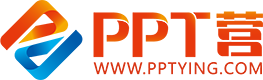 10000+套精品PPT模板全部免费下载
PPT营
www.pptying.com
[Speaker Notes: 模板来自于 https://www.pptying.com    【PPT营】]